Aula 2 - Cinética Química
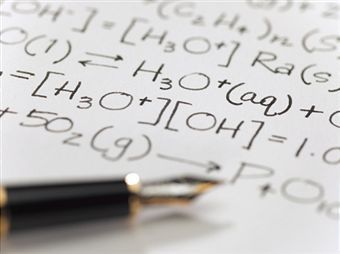 QFL 0464
O que iremos ver…
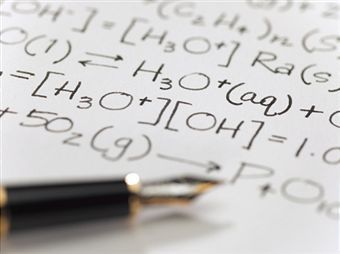 O que é a cinética química?

Como poderemos avaliar uma reacção do ponto vista cinética 

Qual o impacto da temperatura da cinética da reacção

Teoria da colisão - relação com a velocidade de reacção.
A Cinética química é  que estuda a velocidade  com que ocorrem de as reacções químicas.

Cinética  Movimento  ou Mudança 

Energia cinética é  a energia associada ao movimento de um objecto 

Em Química - A palavra cinética refere-se à variação de concentração de um reagente ou de um produto com o tempo  (e.g. M/s)
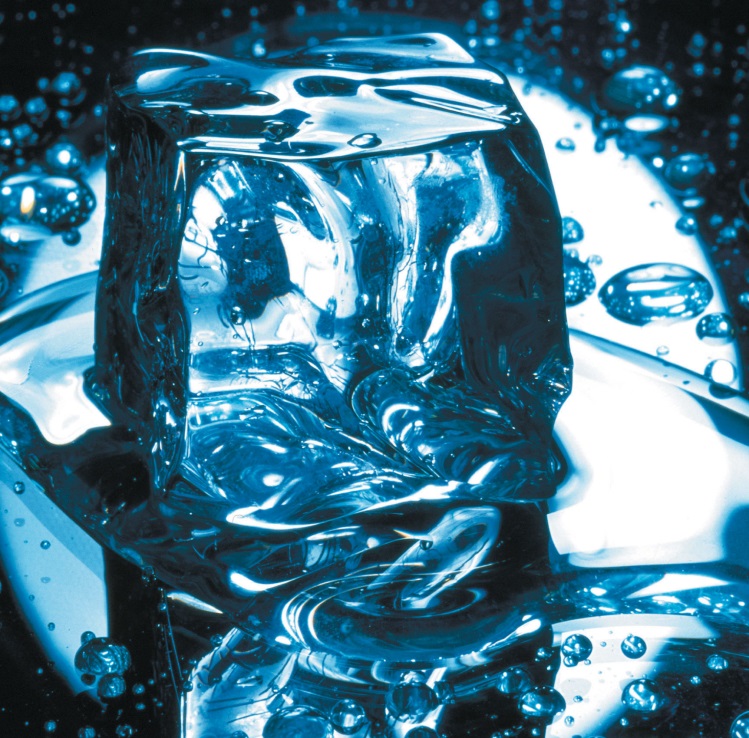 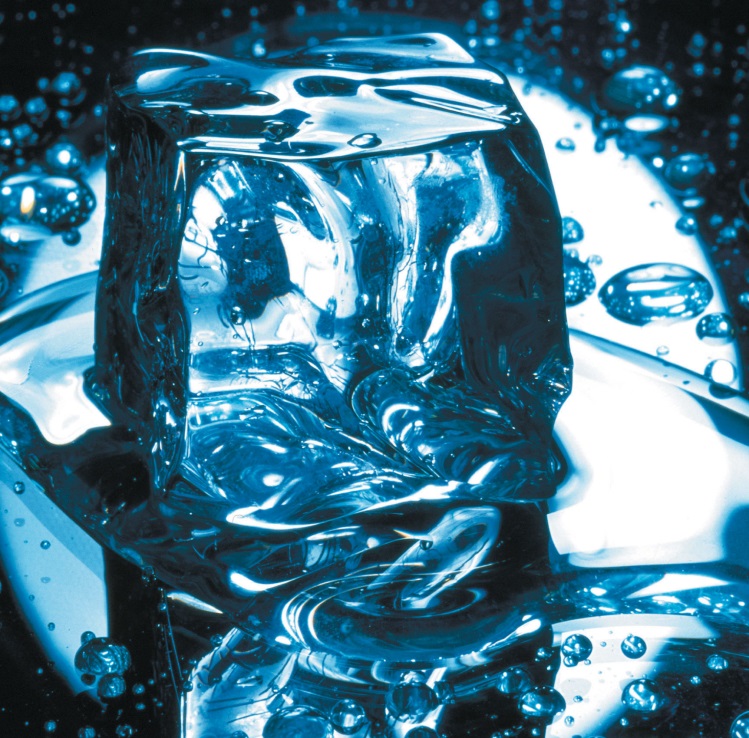 Existem muitas razões para estudar a  velocidade de uma reacção. 
Curiosidade intrínseca sobre a razão pela qual as reacções têm velocidades tão diversas.

visão, fotossíntese têm uma escala de tempo na ordem de 10-2 -10-6 s

Outras como o passagem da grafite ao diamante ocorrem na escala dos milhões de anos…
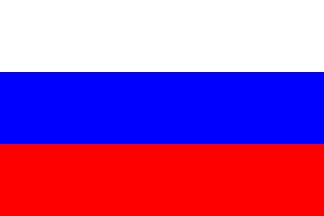 Isto antes dos Russos produzirem diamantes artificiais de melhor qualidade que os diamantes naturais…
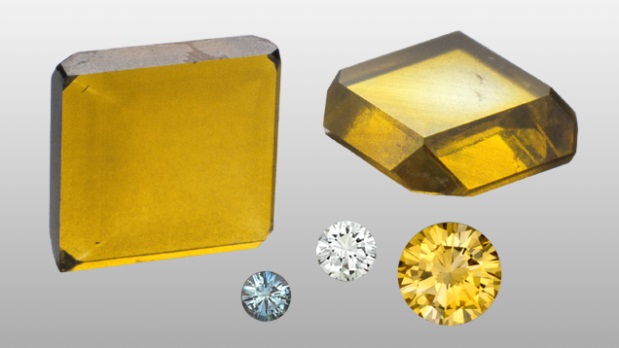 Reagentes  produtos
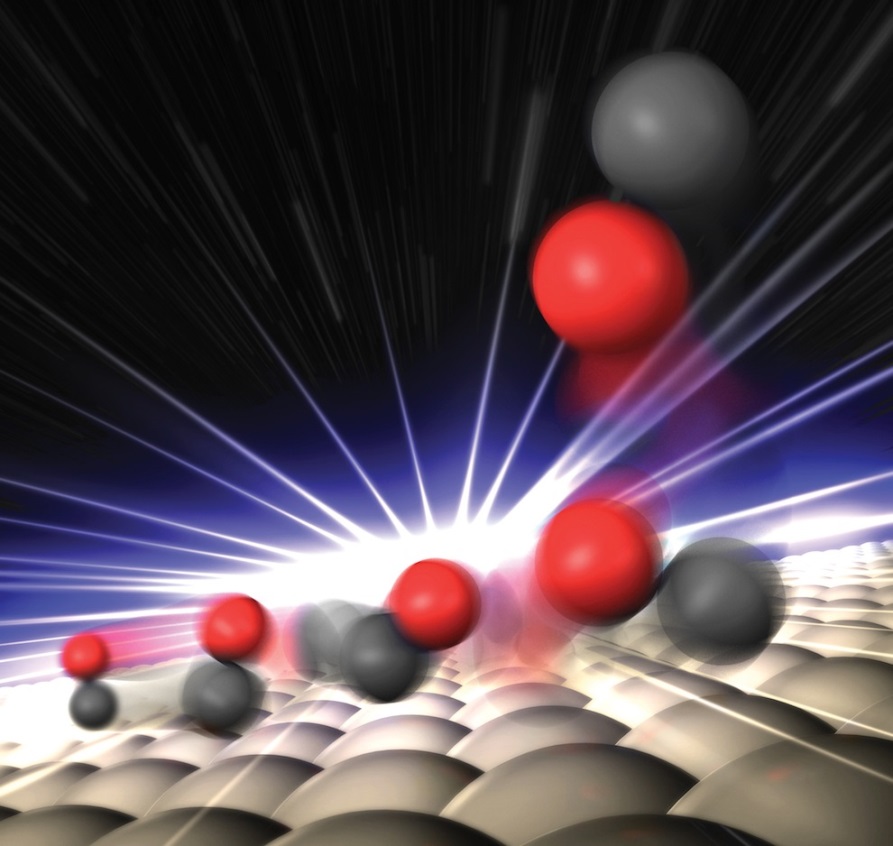 AB

Em geral é mais conveniente exprimir a velocidade de uma reacção em termos da variação da concentração com o tempo
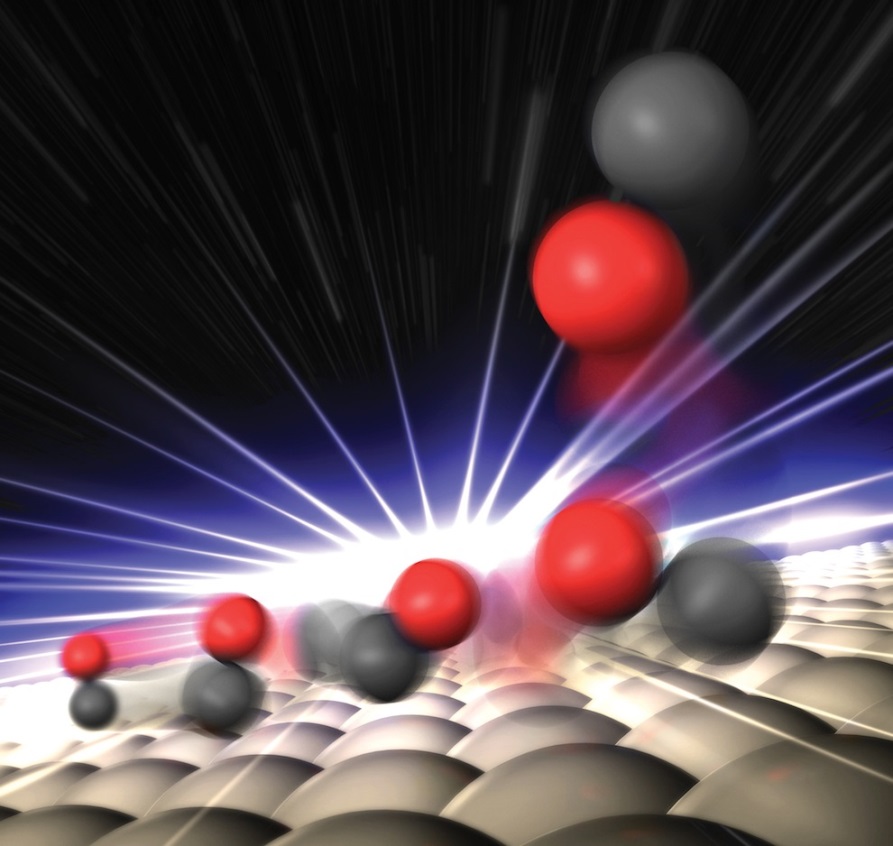 Será que podemos dizer que a velocidade da reacção é constante?
Não!
Velocidade em cada um destes instantes é diferente
[Speaker Notes: Mas quando comparamos reacções nós queremos comparar dentro do mesmo intervalo de tempo para podermos afirmar que esta reacção é mais rápida que esta ou que a outra… Por outro lado, este gráfico diz-nos que a velocidade da reacção varia à medida que a concentração das espécies químicas envolvidas na reacção (reagentes e .produtos) varia…Então significa que deve existir uma correlação entre velocidade e concentração.  Esta correlação pode ser avaliada pela lei das velocidades.]
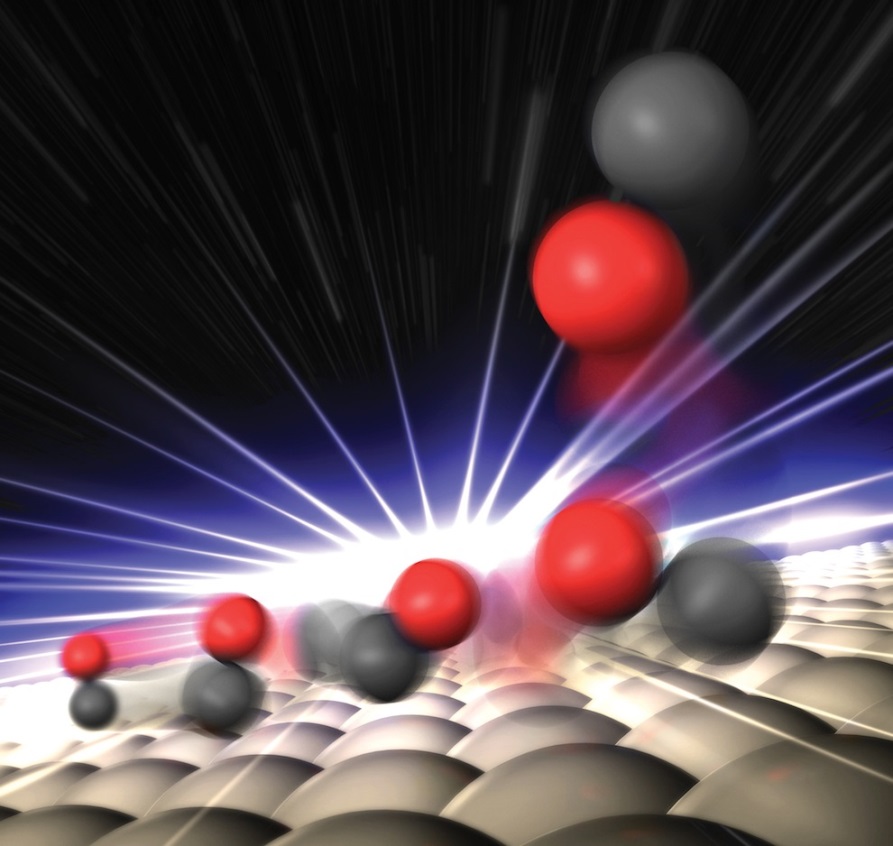 Lei da velocidade
Constante de velocidade
ORDEM DA REACÇÃO
A sensibilidade da velocidade à variação da concentração de A e B
Sendo que esta ordem só poderá ser determinada experimentalmente.
Através da observação do impacto da concentração de A e B na velocidade de reacção .
[Speaker Notes: Lei da velocidade.

Imaginem uma reacção hipotética. Uma lei de velocidade genérica pode ser dada pela seguinte expressão onde K é a constante de velocidade e A e B as concentrações dos reagentes envolvidos nesta reacção. Note–se que as concentrações de A e B estão elevadas a um expoente x e y e que estes nada têm a ver com os coeficientes estequiométricos da reacção. 

Então nós podemos exprimir uma reacção hipotética por…. Nós sabemos que a velocidade de uma dada reacção resulta da variação da concentração de um dos seus componentes ao longo do tempo dA/dt. Por outro lado, esta variação ou velocidade vai depender da natureza dos componentes envolvidos 

Onde a velocidade da reacção pode ser pelo o produto das concentrações dos regentes envolvidos por uma constante 
 Onde x e y são diferentes dos coeficientes estequiométricos. es]
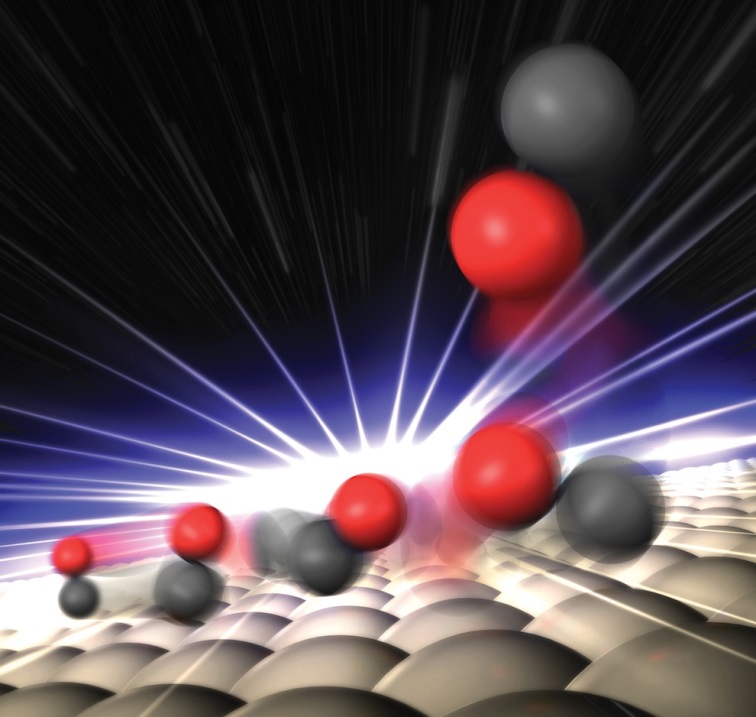 Como Fazemos isto na prática? -  Exemplo
A reacção do Oxido nítrico com o hidrogénio a 1280ºC
Determinar: 
Lei da velocidade,  
Constante de velocidade
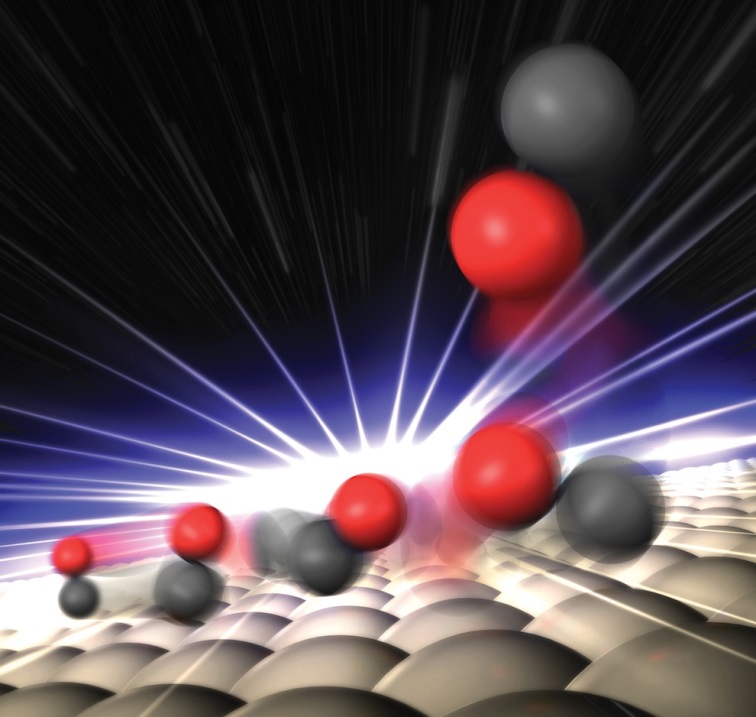 1
2
3
Como determinar  x e y?
Lei da velocidade
Mantendo a concentração de H2  constante e dobrando concentração de NO vemos que velocidade da reacção quadruplica
A ordem global é dada por (2+1) ou seja a reacção  é de terceira ordem
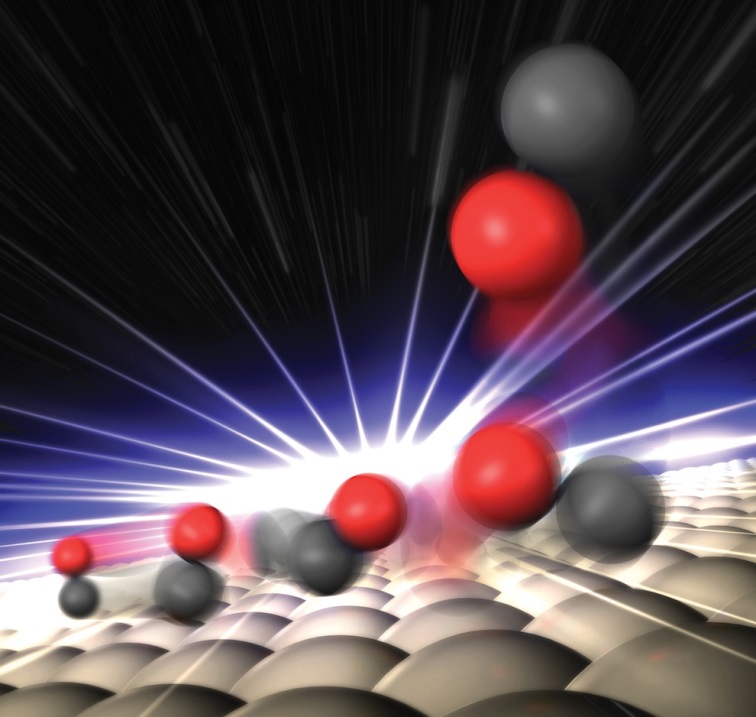 A constante de velocidade k
Relação entre a concentração e o tempo
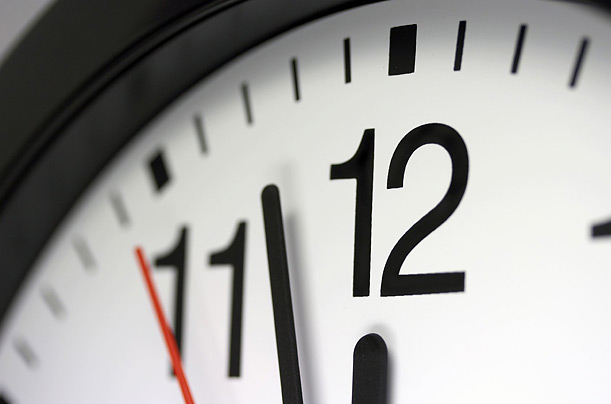 “A lei da velocidade podem ainda ser utilizadas para determinar a concentração de reagentes em qualquer instante da reacção”
1
A Produto
Reacção de 1ª Ordem
Relação entre a concentração e o tempo
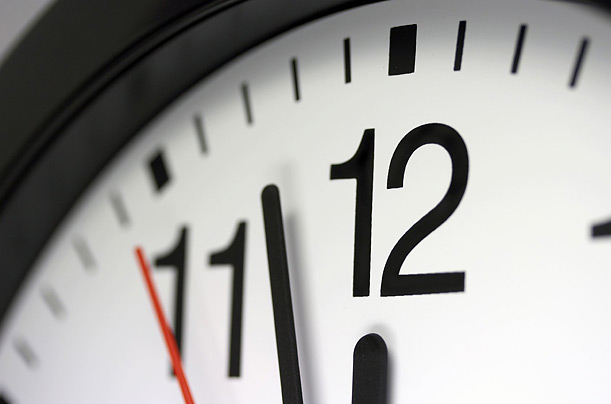 “À medida que a reacção avança, a concentração dos reagentes diminui” -  um  outra medida que relaciona a concentração com tempo – é o TEMPO DE MEIA-VIDA
Relação entre a concentração e o tempo
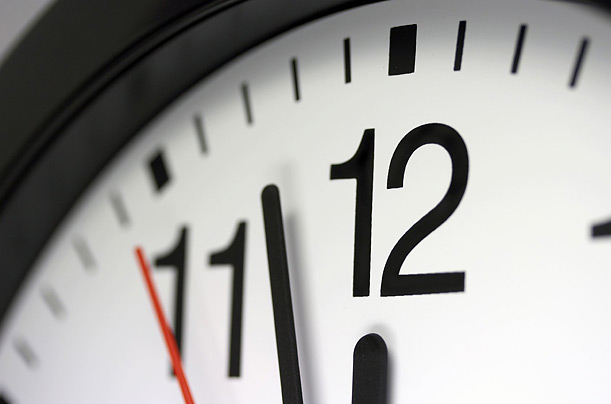 Reacções de segunda ordem – ”quando a velocidade depende da concentração de um reagente ao quadrado, ou quando a soma das concentrações (x+y) é  2.
A Produto
A+B Produto
Reacção de 2ª Ordem
Relação entre a concentração e o tempo
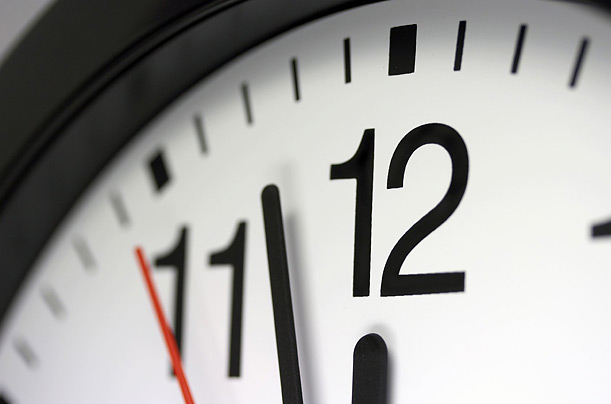 TEMPO DE MEIA-VIDA para reacções de segunda ordem pode ser dado por:
TEMPO DE MEIA-VIDA de uma reacção de segunda ordem é inversamente proporcional à concentração inicial do reagente.
Tempo de meia vida é mais baixo nos instantes iniciais
Maior numero de moléculas disponíveis para colidirem umas com as outras
2ª Ordem
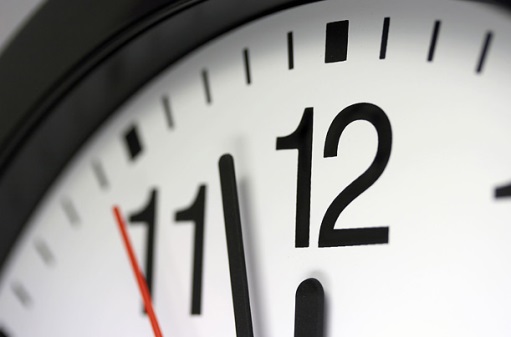 A      +      B        		Produtos
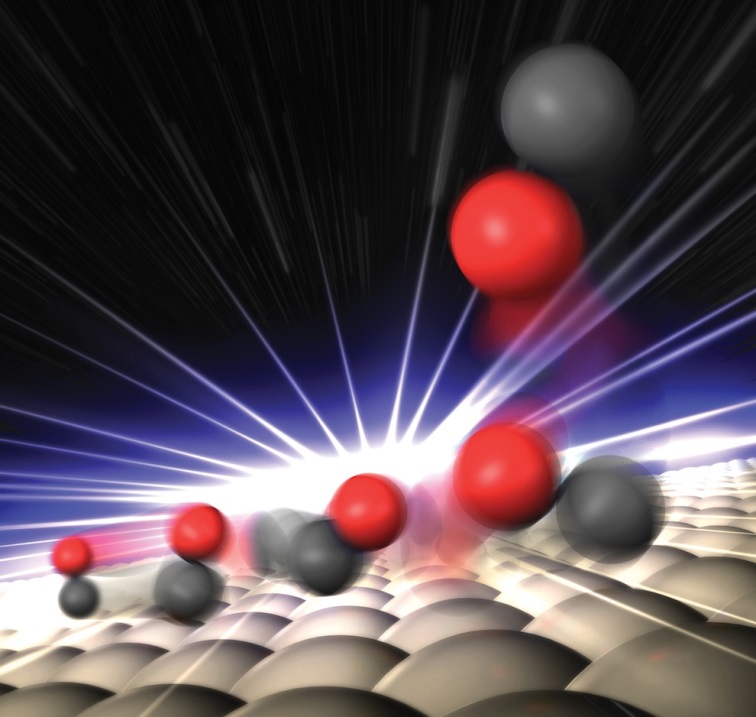 As reacções químicas ocorrem como consequência de colisões entre as moléculas dos reagentes.
Aplicando a teoria das colisões à cinética química.
Então deveremos esperar que a velocidade da reacção seja directamente proporcional ao número de colisões moleculares por unidade de tempo…
Será mesmo assim?
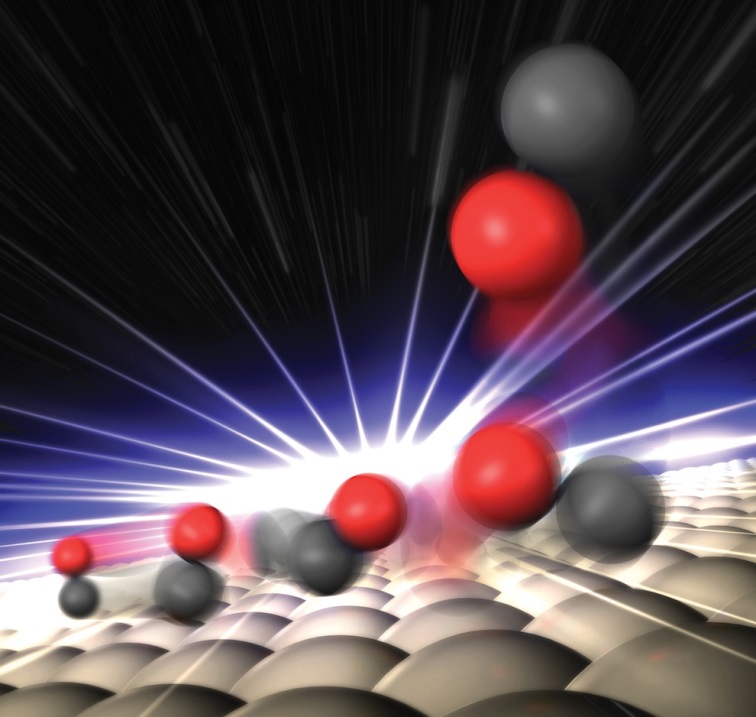 Energia de activação e dependência das constantes de velocidade relativamente á temperatura
Quando duas moléculas colidem parte da energia cinética é convertida e energia vibracional
Se a Energia cinética for suficientemente elevada quando as moléculas colidirem então a energia vibracional resultante será suficiente para quebrar algumas ligações químicas.
Energia de activação e dependência das constantes de velocidade relativamente á temperatura
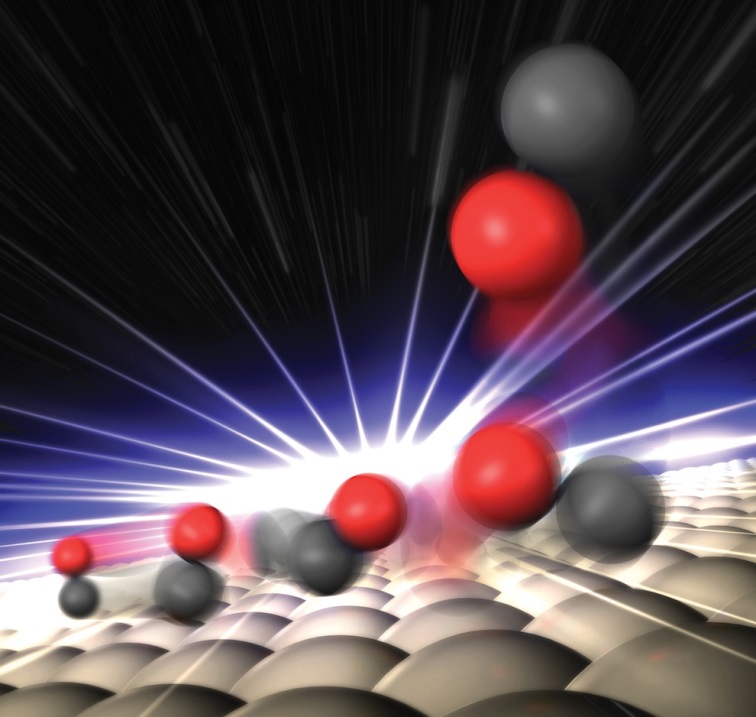 Energia necessária para que se inicie a reacção química
Esta Energia mínima é fundamental para que as moléculas formem um complexo activado - Estado de Transição.
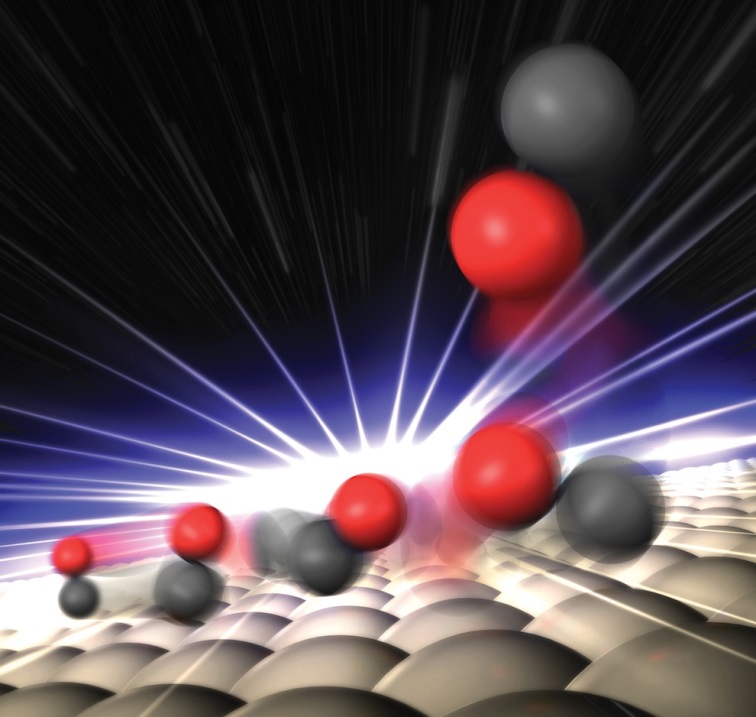 calor
Energia de activação e dependência das constantes de velocidade relativamente á temperatura
Esta reacção será acompanhada da libertação de calor se os produtos forem mais estáveis que os reagentes - Reacção exotérmica

Caso contrário irão absorver calor do meio circundante - Reacção endotérmica
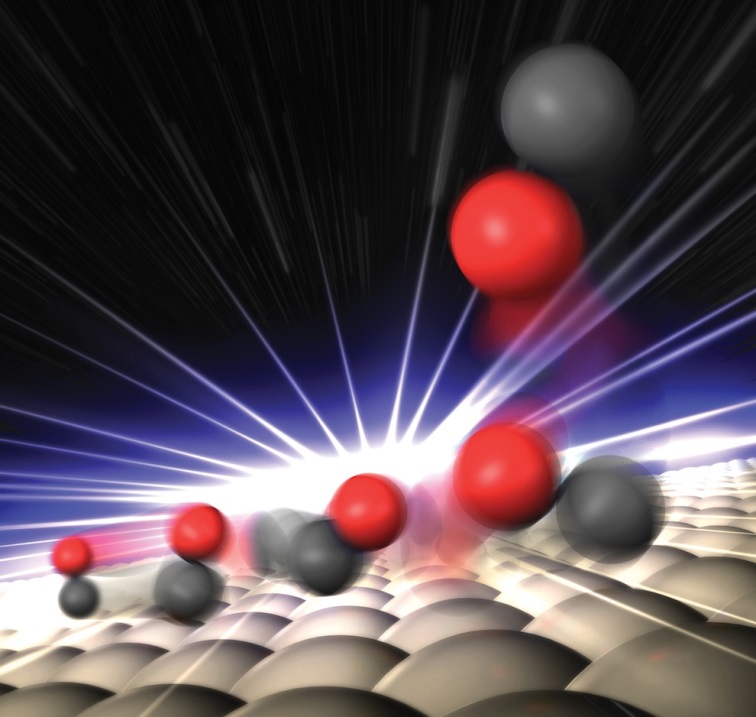 Energia de activação e dependdencia das consatntes de velocidade relativamente á temperatura
Estado de transição
Estado de transição
Estado de transição
Energia Potencial
A+B
C+D
C+D
A+B
Progresso da reacção
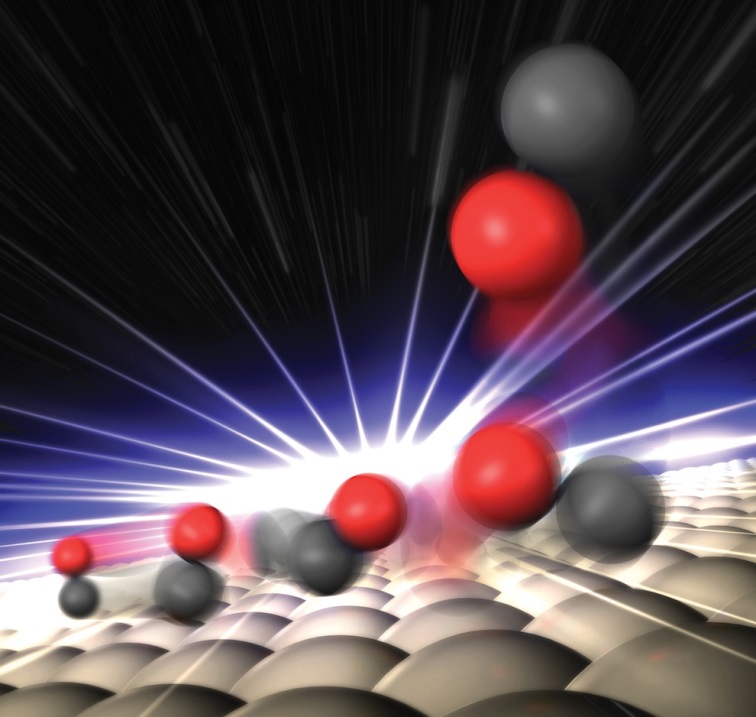 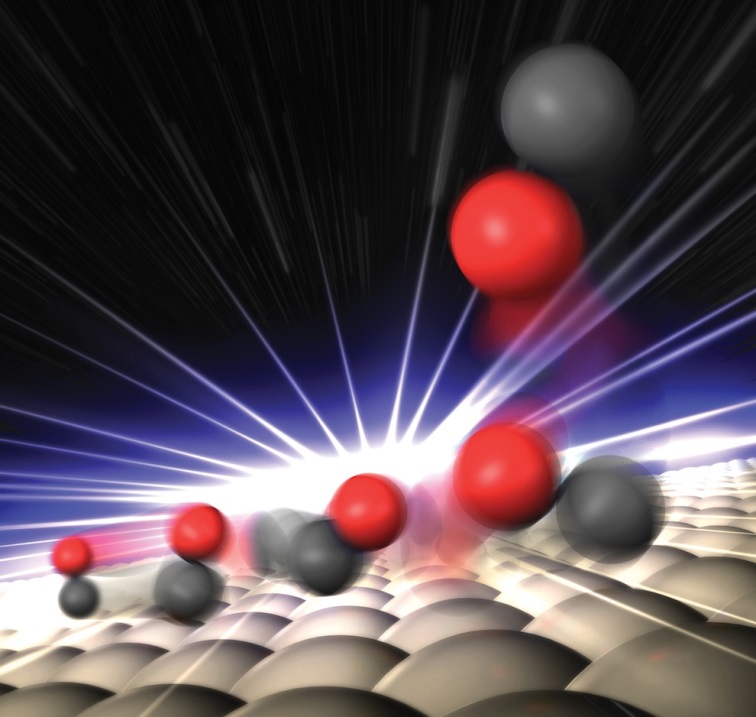 A dependência da constante de velocidade de uma reacção, relativamente à temperatura pode ser expressa  pela - Equação de Arrehenius
Chama-se factor de frequência à quantidade A, que representa a frequência das colisões – 

Constante  - para um dado sistema reaccional numa gama de temperaturas bastante alargada.
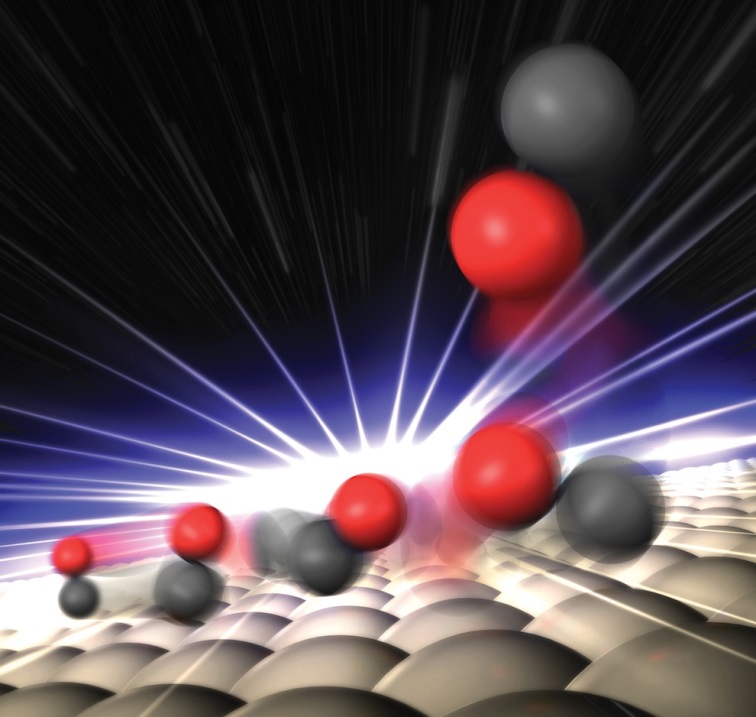 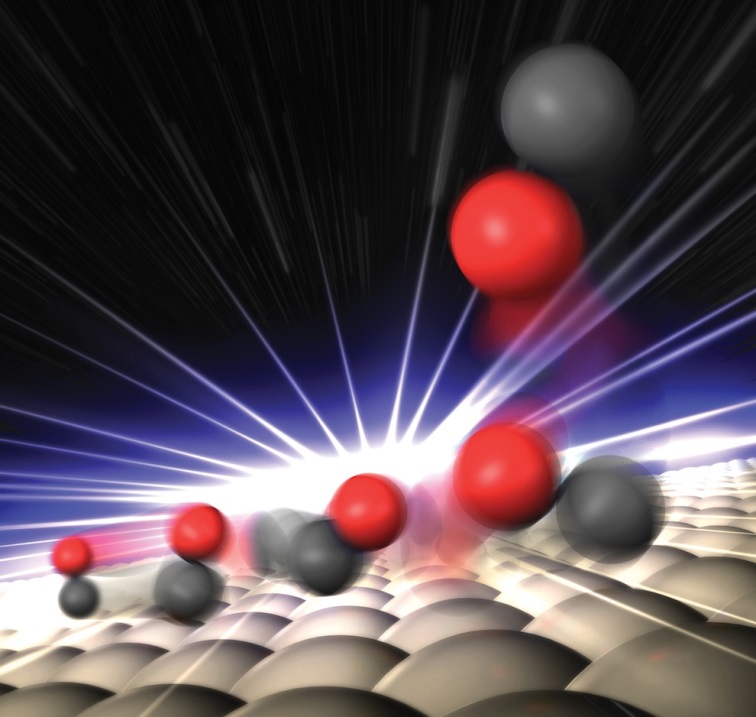 Que informação nos dá a constante de Equação de Arrehenius?
Aumento da energia de activação diminuição da constante de velocidade (k). 

Aumento da Temperatura conduz a um Aumento da velocidade
Sinal negativo associado ao exponente implica:
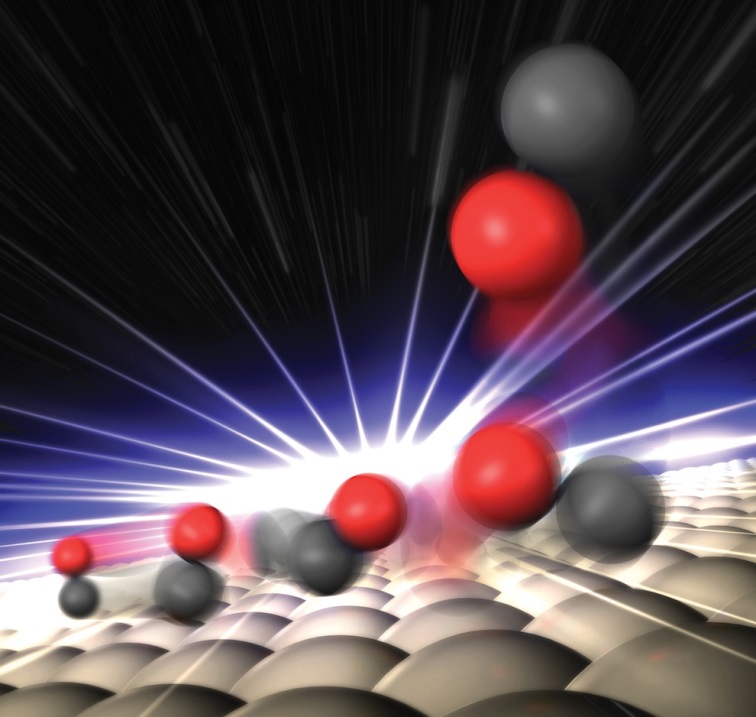 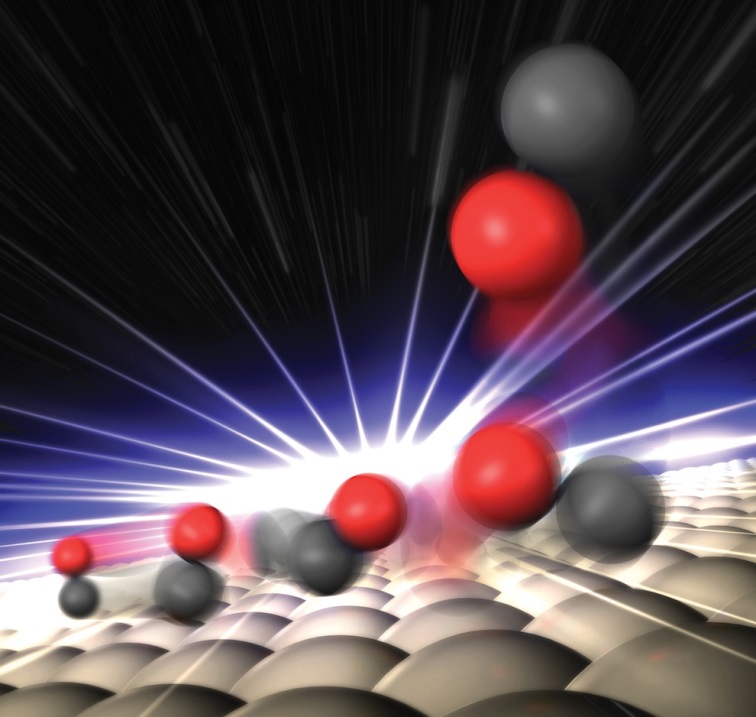 Como poderemos estimar a Energia de Activação para uma dada  temperatura?
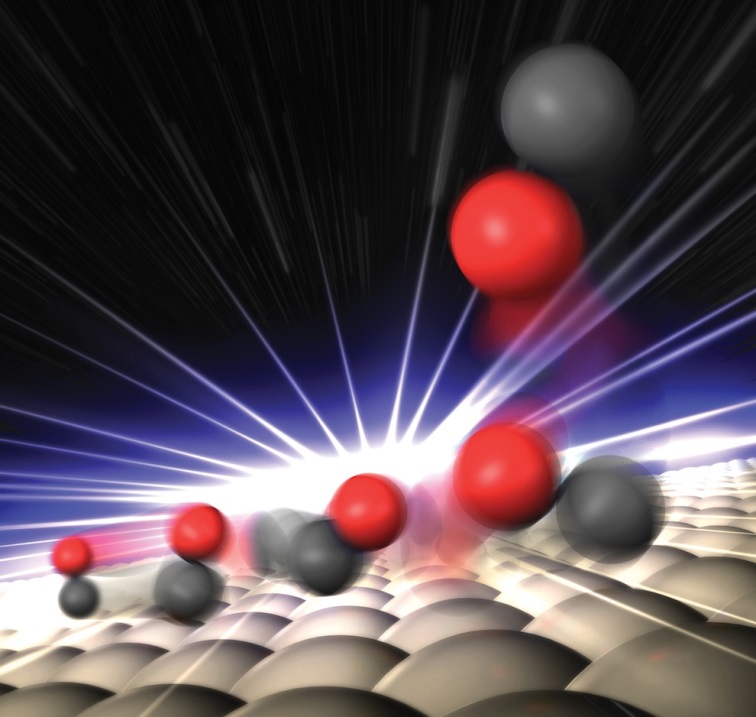 Será possível determinar a velocidade de colisão?
Distribuição de Maxwell -Boltzmann
Área compreendida pela curva  representa o número de partículas existentes no sistema
Número de partículas
Energia de Activação - Ea
Energia mais  provável
energia
Energia média
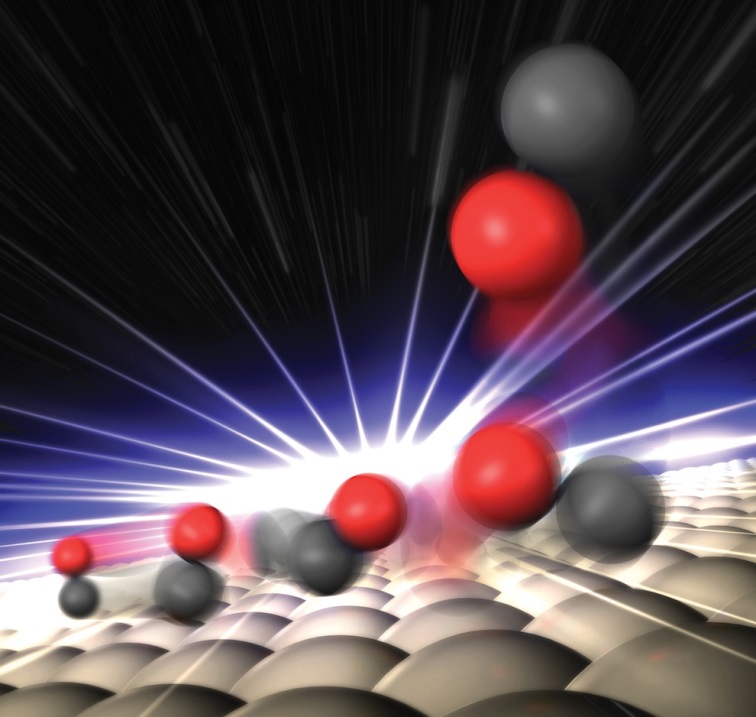 Distribuição de Maxwell -Boltzman
Aumento da temperatura o que acontece?
A Área não varia pois o número de partículas não foi alterado
Número de partículas
Energia mais  provável
energia
O número de partículas com mais energia aumentou
Energia de Activação permanece inalterada, no entanto o número de partículas  com energia superior à energia de activação subiu com o aumento da temperatura
Energia média
Maior velocidade pois as partículas estão mais energéticas, mais rápidas e colidem  mais facilmente
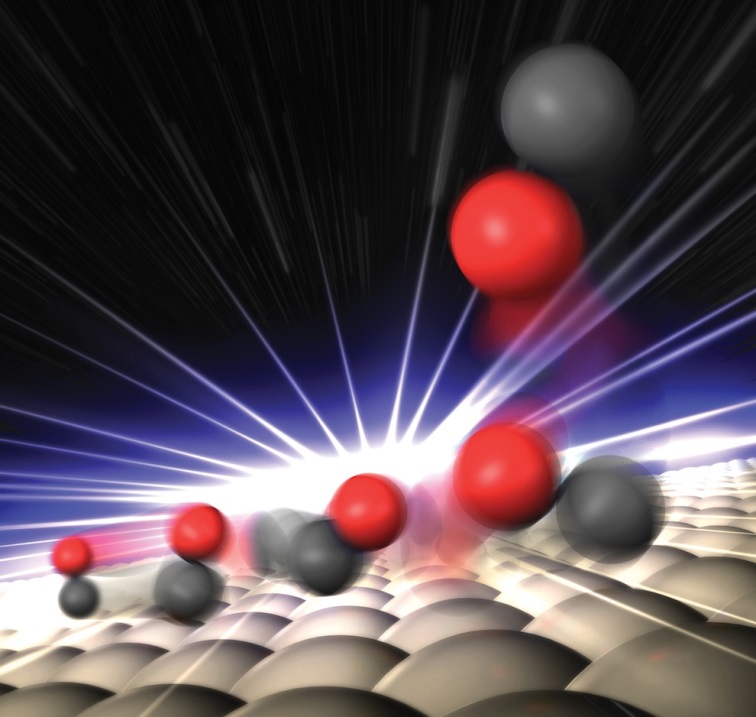 Distribuição de Maxwell -Boltzman
Resumindo Quando T aumenta:

A energia mais provável de partículas na amostra também aumenta.
O número de partículas com a energia mais provável diminui.   
A energia média das partículas na amostra aumenta.
Número de partículas com a energia média diminui.
Área sob a curva de Maxwell –Boltzmann. permanece igual.    
A Energia de Activação permanece igual.
O número de partículas na amostra que contém. Uma energia superior à energia de activação aumenta.
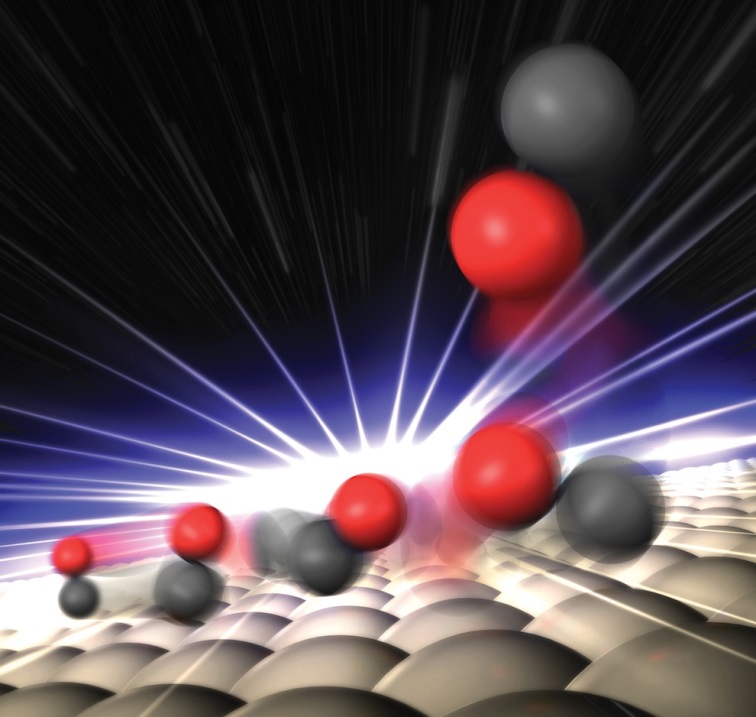 Mas com que velocidade é realizada esta colisão?
Distribuição de Maxwell -Boltzmann
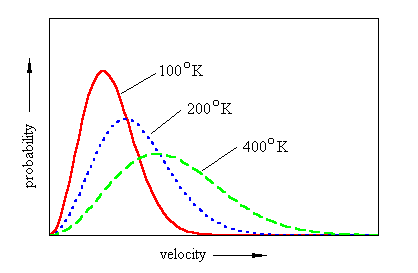 Número de partículas
velocidade
velocidade mais  provável
Máximo desta função
O  que faríamos se quiséssemos saber quantas partículas estavam presentes numa dada região da distribuição?
Número de partículas
velocidade
Velocidade média
velocidade mais  provável
velocidade média
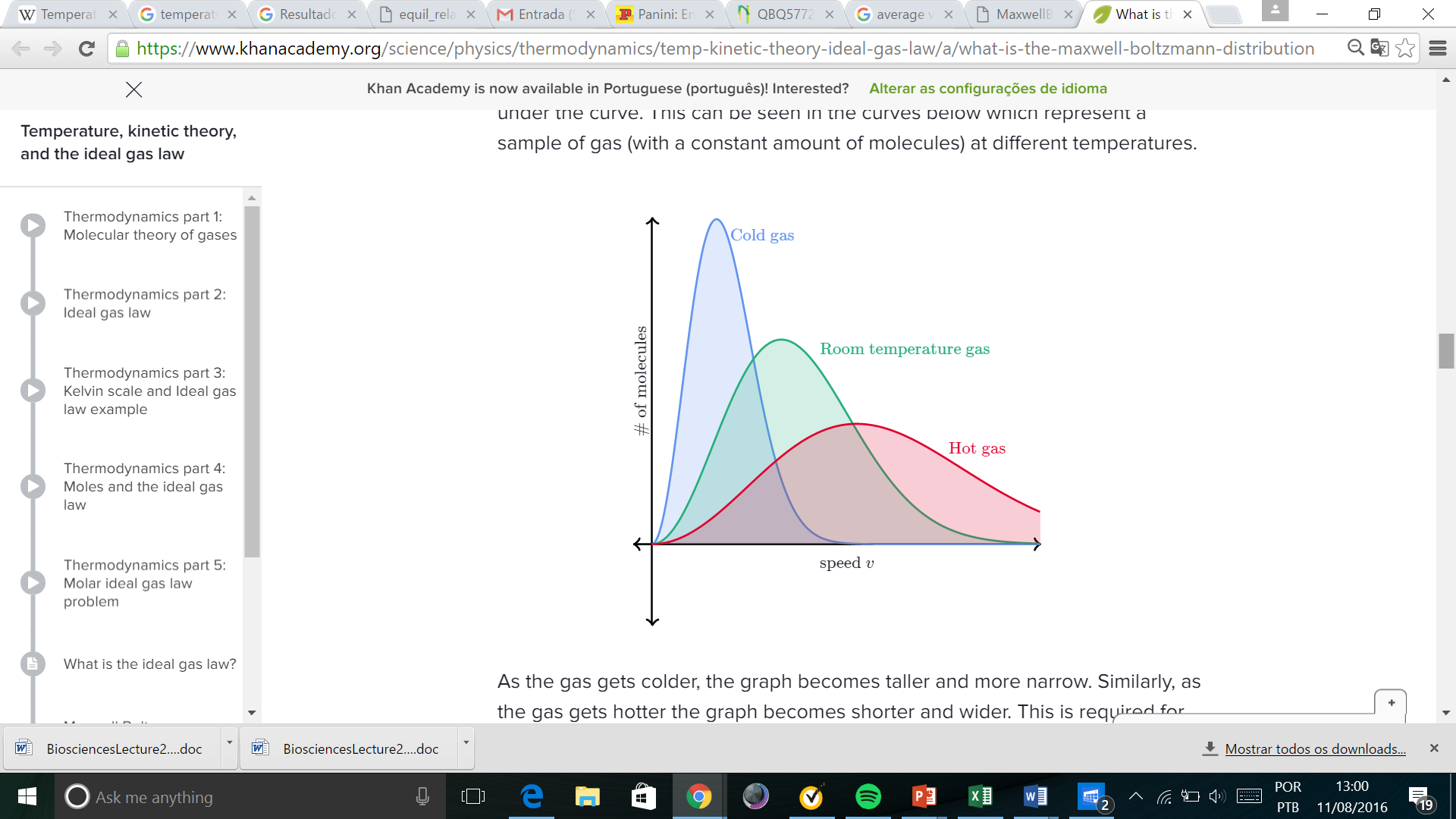 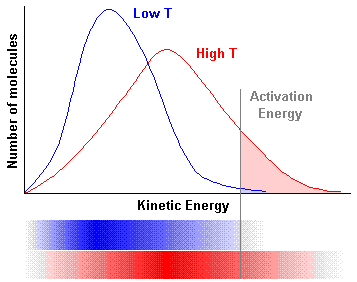 Aula 3 - Cinética Química
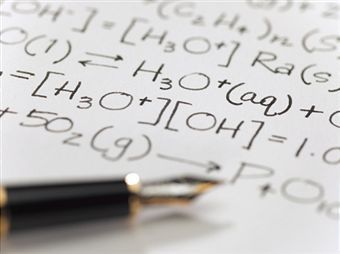 QFL 0464
Estado de transição
Sentido direto  AB
Sentido reverso A B
Estado de transição
A
Velocidade global do processo em relação a B
Velocidade global do processo em relação a B
B
Progresso da reação
A relação entre as constantes cinéticas da reação direta e inversa Ajuda-nos a estabelecer uma relação entre a cinética e o equilíbrio químico
Equilíbrio
E quando ainda não estamos no  Equilíbrio?
Equação diferencial
Integral
Tempo de relaxação
A maioria das reações (e.g. Enzimáticas) ocorrem na escala de tempo dos ms e por isso  podemos usar técnicas simples para avaliar  - denominadas de ¨stop flow¨.
No entanto, existem processos  (e.g. formação de intermediários reacionais) cuja cinética ocorre a baixo da escala dos ms. – para estes casos temos que utilizar outro tipo de técnicas – técnicas de relaxação.
Neste caso o termo relaxação significa o retorno ao equilíbrio. E este regresso ao equilíbrio é medido após uma mudança súbita das condições – exemplo pressão ou temperatura.
Por exemplo um salto de temperatura de 10 K pode ser atingido em 1 μs
O aumento de temperatura induzido por lazer é bastante utilizado para estudar a desnaturação de proteínas
Tempo de relaxação
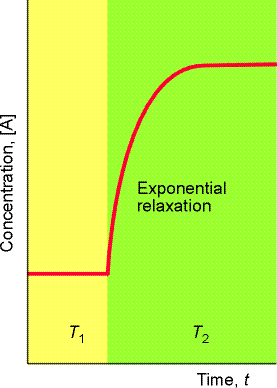 Reação A  B
Antes do salto de temperatura nós temos: um equilibro entre A e B que segue as seguintes condições:
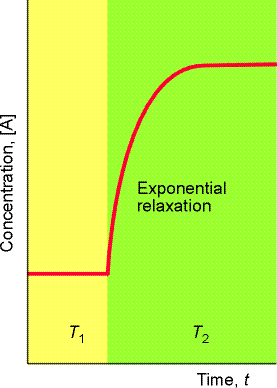 =
O que é [A] ?
Então podemos definir
Isto é,
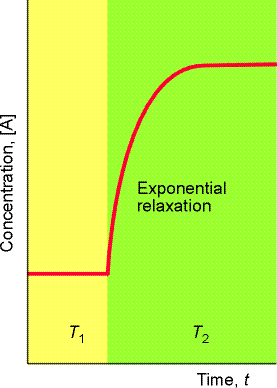 Tempo que demora a acontecer todas estas variações ou seja o tempo de relaxação
=
Reações consecutivas
Neste caso os reagentes produzem um intermediário – que é uma espécie  que não aprece no final da equação mas que é descrito no mecanismo.
Por exemplo uma enzima de restrição corta DNA
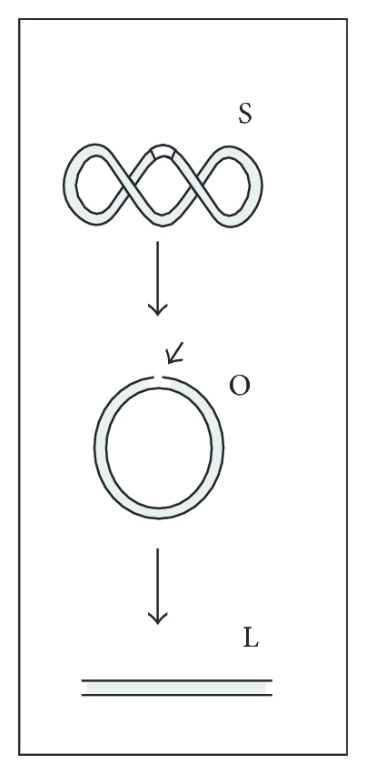 AI 
I P
A
I
A velocidade de formação de I é a diferença entre taxa da sua taxa de formação e a taxa do seu consumo.
P
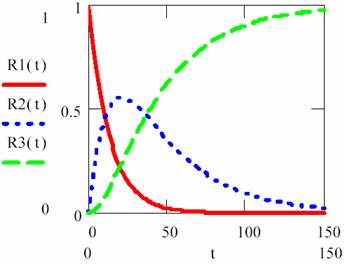 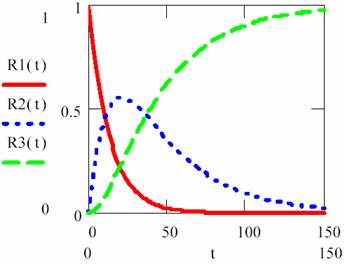 O tempo na máxima concentração ou o tempo que demora a atingir a máxima concentração
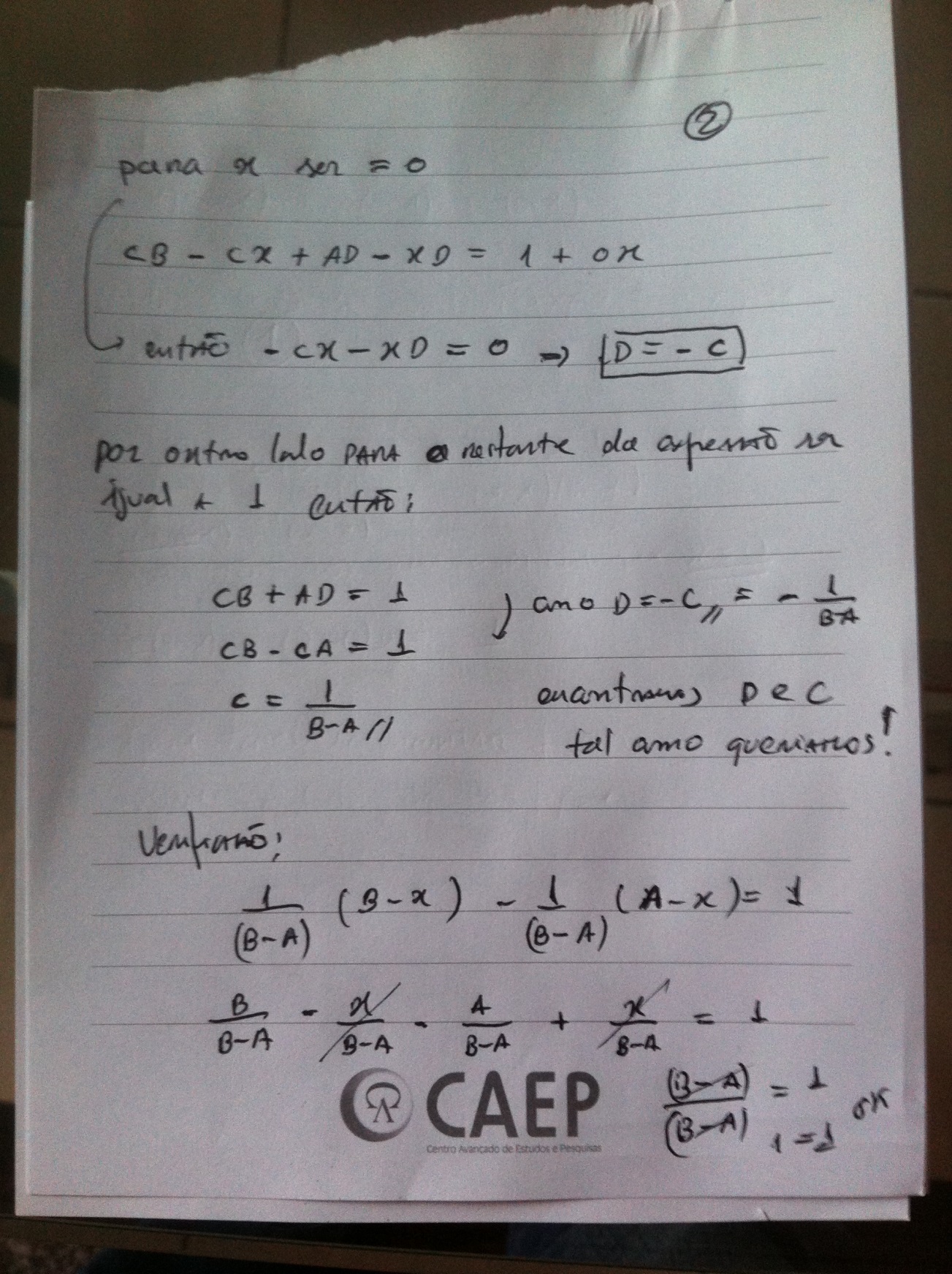 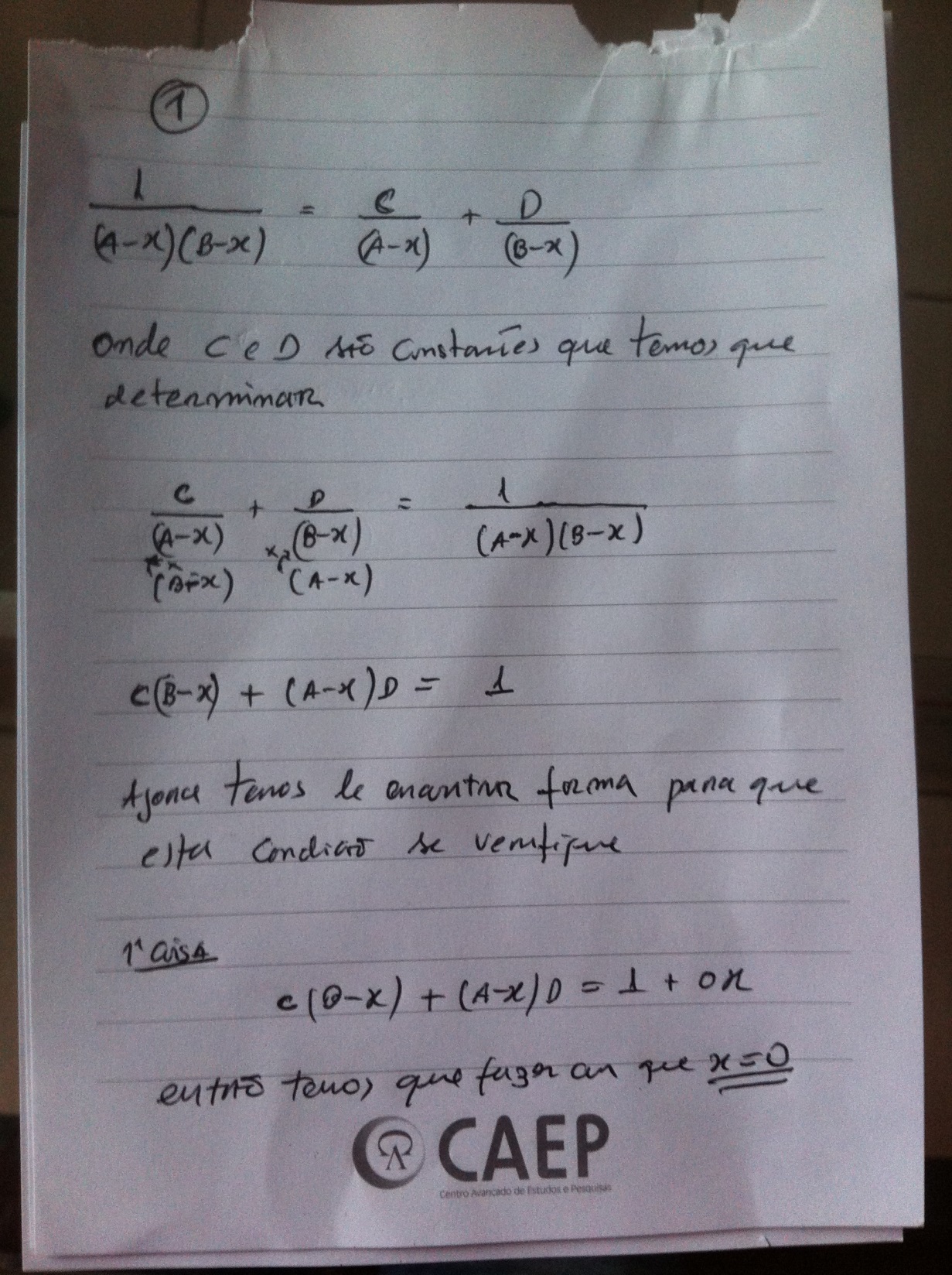 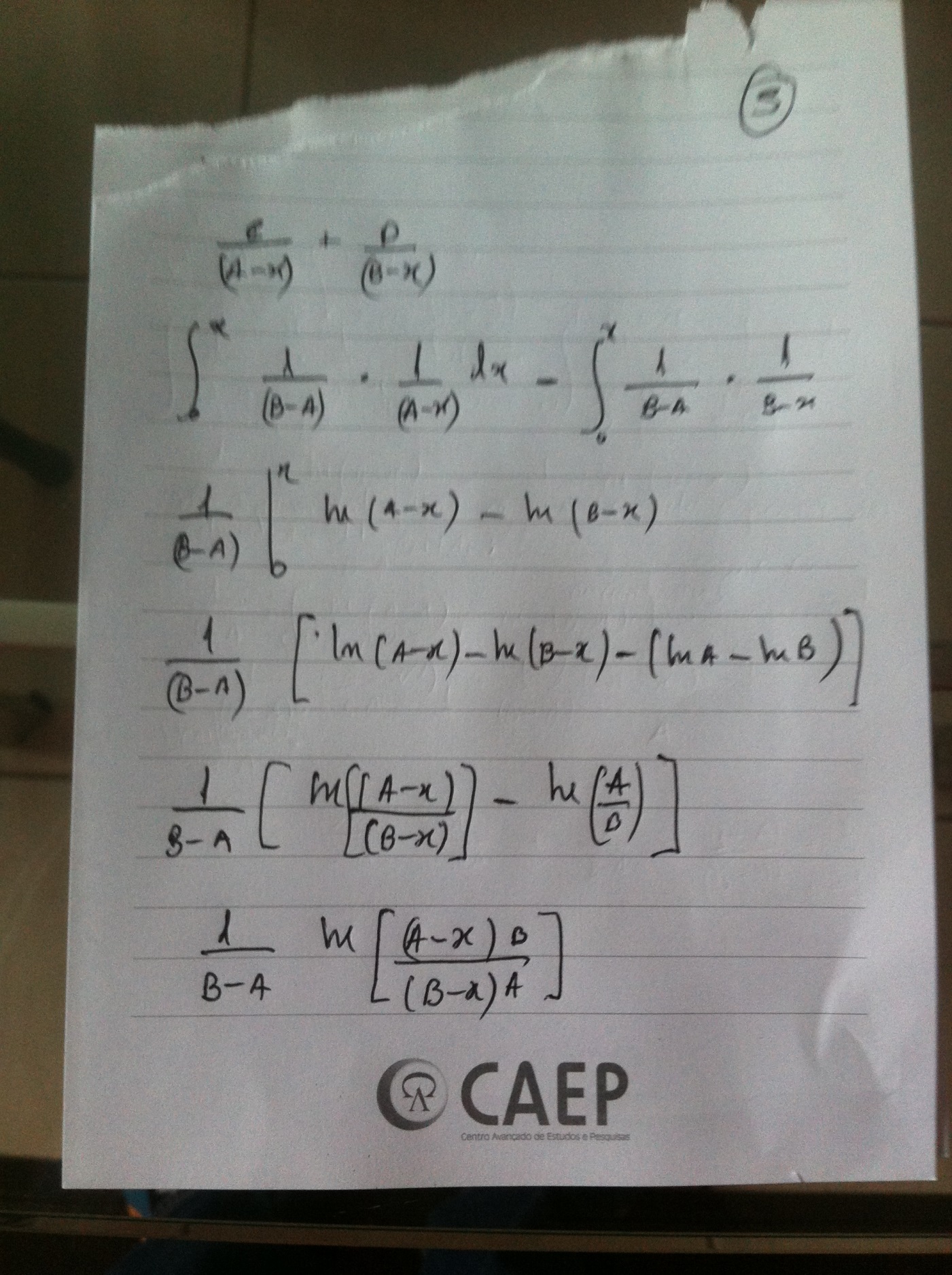 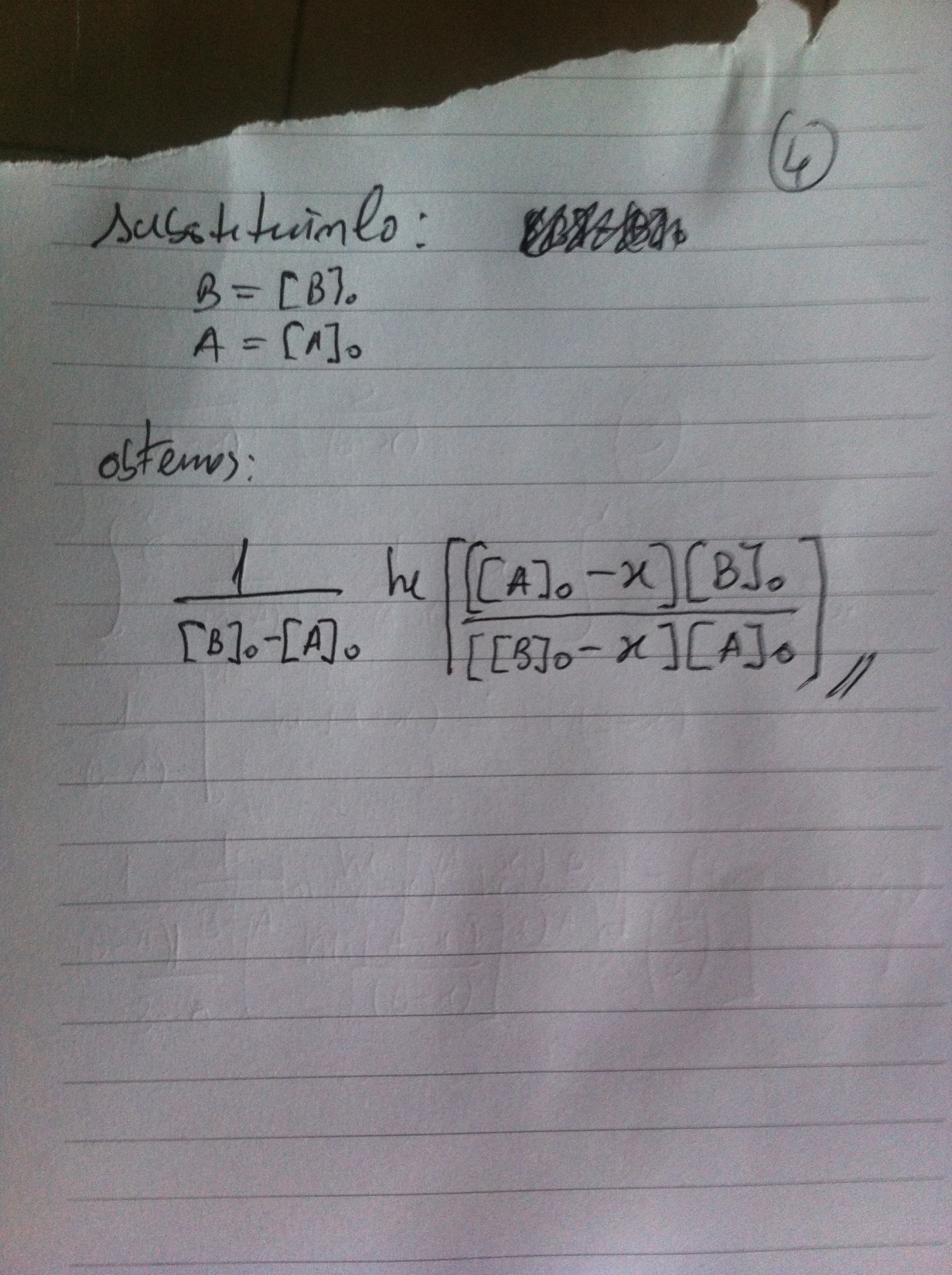